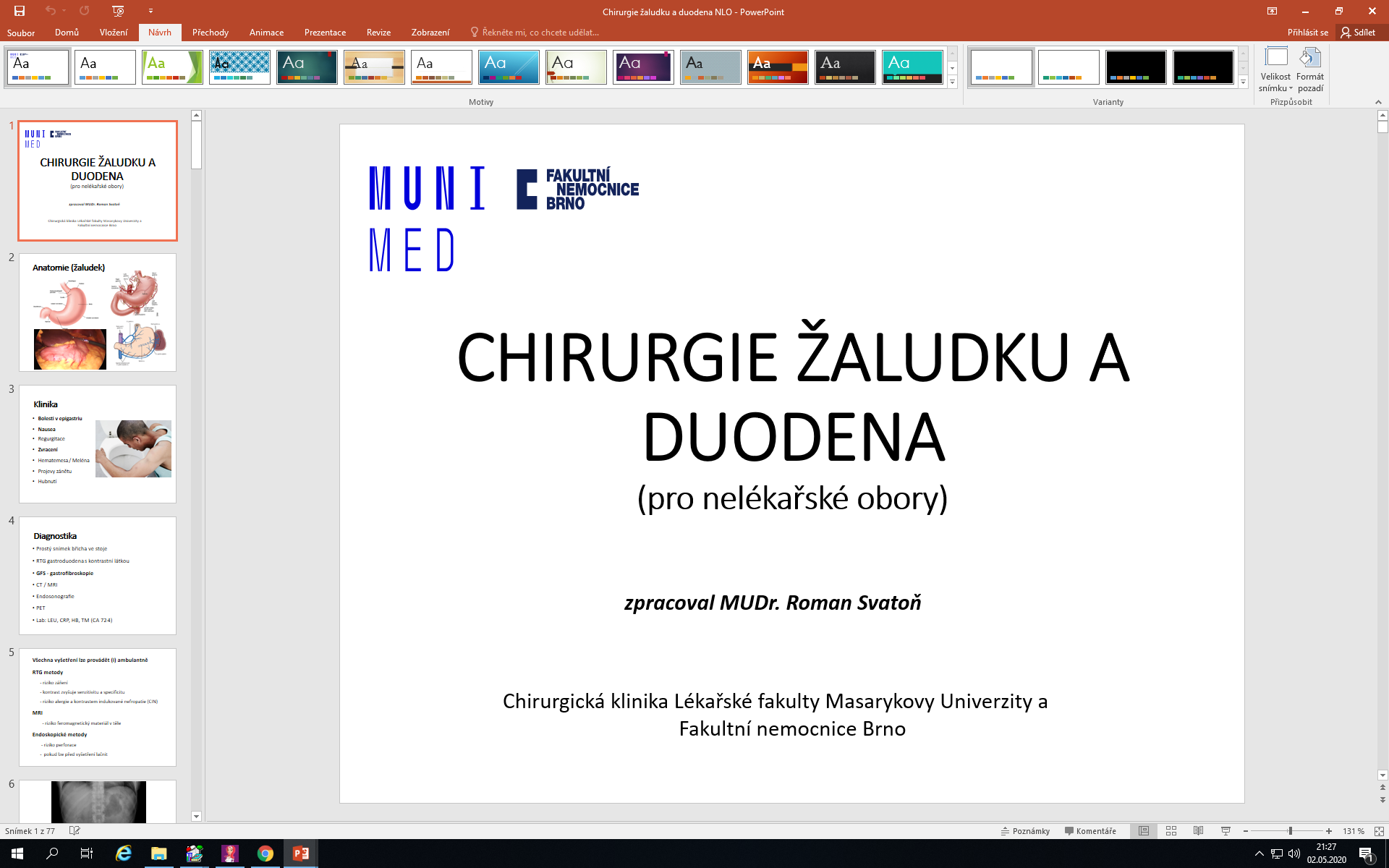 Zásady intenzivní péče,  analgetika, infuze, antibiotika, parenterální a enterální výživa(pro nelékařské obory)
zpracovala: MUDr. Ivanecká
Chirurgická klinika Lékařské fakulty Masarykovy Univerzity a Fakultní nemocnice Brno
Intenzivní péče
Lékařský obor pojednávající o nemocných s akutními život ohrožujícími stavy

Zabývá se diagnostikou, kontinuálním sledováním a léčbou pacientů s potencionálně léčitelnými život ohrožujícími chorobami, úrazy a komplikacemi

Vyžaduje multidisciplinární přístup
Chirurgická JIP – skladba pacientů
Pacienti po velkých operačních výkonech bez ohledu na předcházející zdravotní stav

Pacienti s významnými komorbiditami bez ohledu na velikost operačního výkonu

Pacienti ohrožení selháním nebo již se selhávajícími vitál. funkcemi, ať již operovaní nebo ne

Příjem akutních pacientů se stavy ohrožujícími závažně zdraví či život pacientů
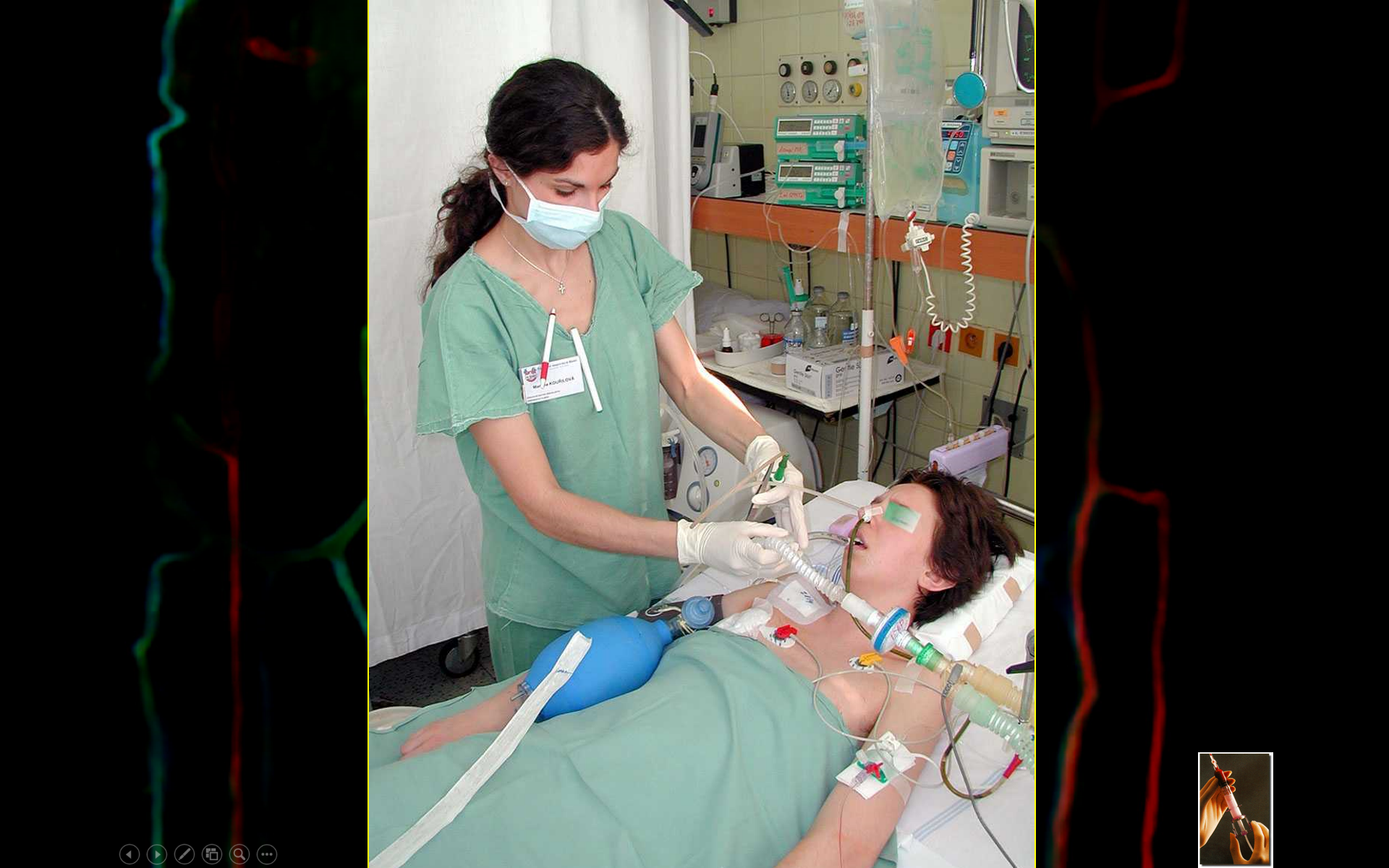 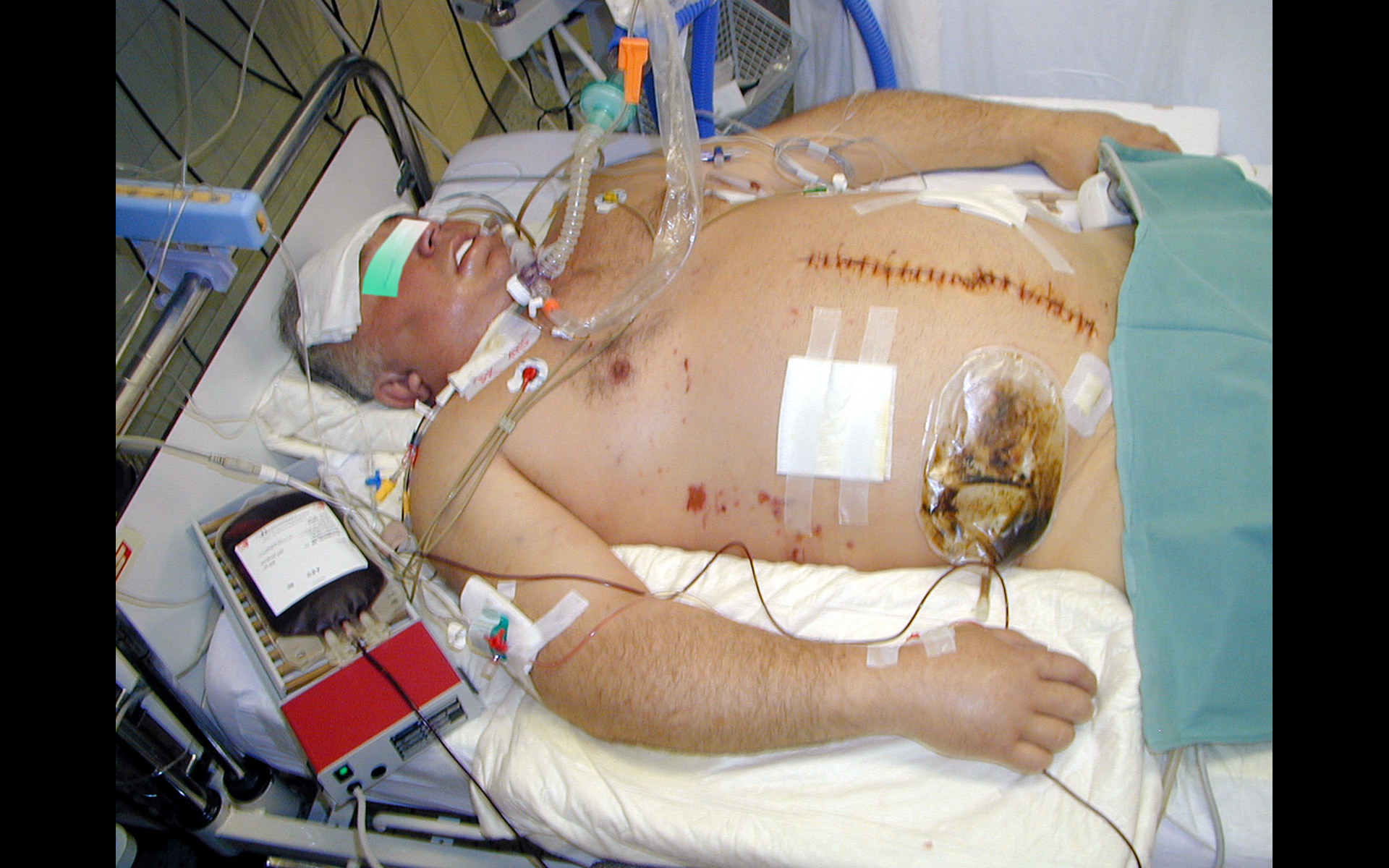 Chirurgická intenzivní péče – jak probíhá?
Kauzální – léčba základní příčiny

Symptomatická – stabilizace vnitřního prostředí

V ideálním případě probíhají současně, může být součástí jak perioperační, tak peroperační péče
Pacient je po operaci
= kauzální léčba probíhá

Jak dál se symptomatickou léčbou – potřebuji ji vůbec?
Symptomatická intenzivní péče
Stabilizace vnitřního prostředí 
   
funkční oběh s dostatečnou perfúzí a oxygenací orgánových systémů s ohledem na komorbidity a funkční rezervy organismu
   
JINÝMI SLOVY BEZ TOHO TO NEPŮJDE
Oběh
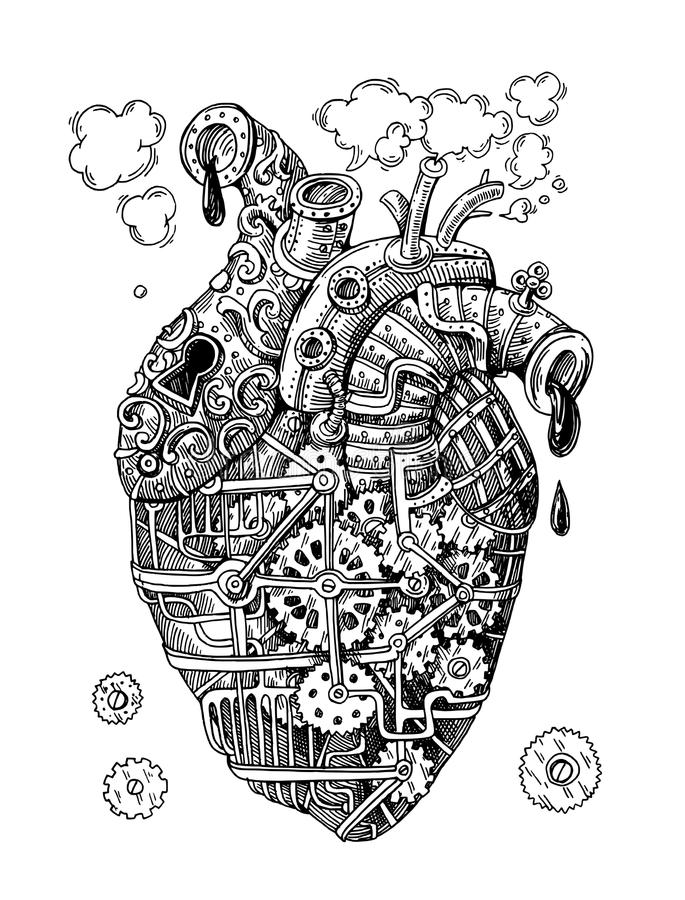 Dostatečný kolující objem 

Funkční pumpa = srdce

Dostatečná hladina hemoglobinu
Oxygenace
Funkční dýchací systém – „od hlavy až k patě“ (jak zevní tak vnitřní dýchání)

Dostatečná hladina hemoglobinu
Nejčastější příčiny hypotenze
Nedostatečný kolující volum – dehydratace, nedostatečné krytí ztrát, vasoplegie (sepse)

Selhání srdce jako pumpy – syndrom nízkého srdečního výdeje

Poruchy rytmu
POZOR!!!!
Hypotenze může být doprovázena jak tachy- tak i bradykardií
Nejčastější příčiny hypertenze
Bolest

Nevolnost, zvracení

Plný močový měchýř

Delirium

Nekorigovaná nebo špatně korigovaná hypertenze

Hyperdynamický oběh - infekt
Poruchy srdce
Srdeční selhání

Akutní infarkt myokardu

Poruchy rytmu – sepse, resekce plic, iontový rozvrat, bolest

Embolie do plic
Poruchy oxygenace
Nejčastější příčina – hypoventilace:

dechový útlum po narkóze

bolest

přílišná oxygenoterapie u pacientů s CHOPN

vyčerpání
Nejčastější příčiny hyperventilace
Stres

Bolest 

Nedostatečná dodávka kyslíku to tkání – infekt, metabolická acidóza
Jak budu pacienta na JIP nejen po operaci sledovat?
Jak budu pacienta na JIP nejen po operaci sledovat?
EKG, TK, saturace, diuréza – bazál!!!!

Výběrově: IBP, CVP, ETCO2, rozšířená hemodynamika,…

A HLAVNĚ KLINICKY!!!!

A taky trendově
Jaká vyšetření mi pomůžou?
Na, K, Cl, glykémie – bazál!!!!

Větší výkony – ještě KO, koagulace

Dlouhotrvající výkony, velká krevní ztráta, oběhová či ventilační nestabilita – ještě astrup z artérie a CVK, laktát, bnp, trop.,…
Jaká vyšetření mi pomůžou?
12 svodové ekg – každá porucha rytmu o které nevím





RTG s+p

Dále dle operačního výkonu, komorbidit či aktuálního stavu – další laboratoře, event. konzília
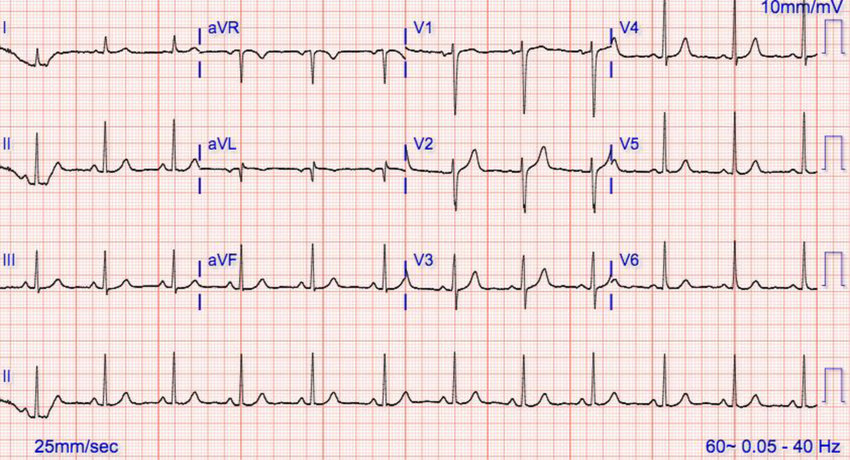 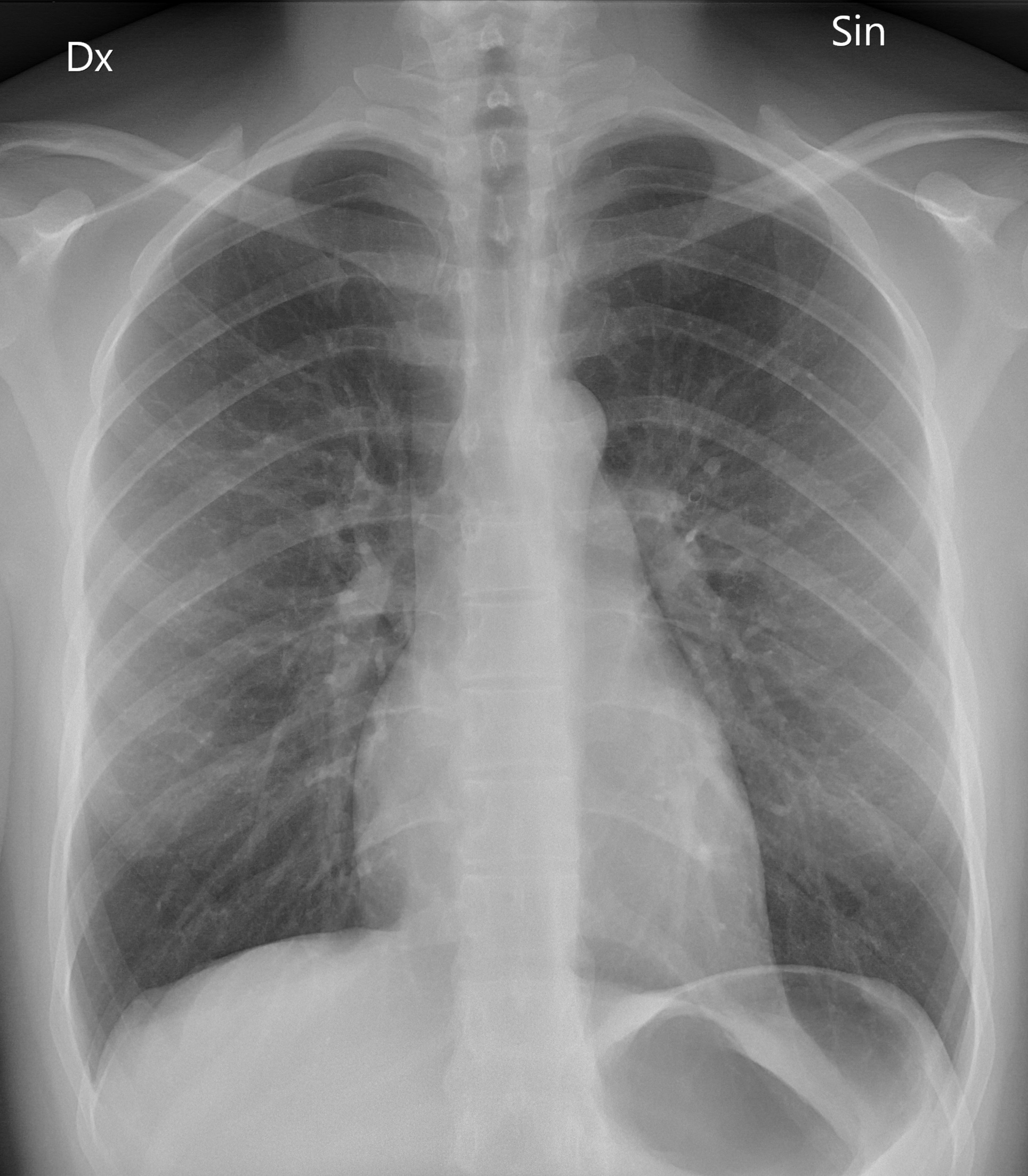 Co když je nutná UPV (umělá plicní ventilace)?
Ventilační režim podle stavu pacienta a toho, čeho chci dosáhnout

Čím delší řízená ventilace tím větší svalová atrofie dýchacích svalů a nebezpečí rozvoje dysatelektáz

Weaning  a spontánní ventilace jak nejdřív to jde
Pooperační ventilace – základní nastavení u zdravé plíce
Vt (ventilační objem) – 4-6-8 ml/kg ITH (ideální tělesné hmotnosti)

Frekvence k udržení MV (minutového objemu) a eliminaci CO2 - 12-16/min 

FiO2 (frakce O2) k udržení SO2 95-98%

PEEP (positivní tlak na konci výdechu) do + 5 cm (zdravá plíce)

Pplat (tlak v dýchacích cestách) do 30 cm

Ti:Te 1:2 (časový poměr inspíria a expíria)

trigger začít na 2l/min
Co je potřeba si uvědomit
U pacienta musím znát nejen aktuální stav, ale i komorbidity, alergie, léky a jejich interakce

Věnuji pozornost tomu co říká pacient

Podávám-li vasopresory, injekce jiné než i.v. nemají význam
Co je potřeba si uvědomit
Došlo-li k akutnímu zhoršení stavu nebo pacient nereaguje na léčbu, pátrám po příčinách a léčím

Důležité jsou nejen absolutní hodnoty měřených veličin ale i trendy

Nevím-li si rady, požádám o pomoc
A teď ještě základy KPR
Věnuji pozornost varovných známkám – dušnost, desaturace, bolest na  hrudi, arytmie, oběhová nestabilita

Došlo-li k NZO (náhla zástava oběhu) – 10 sec na zhodnocení stavu, volám o pomoc a resuscitační tým ( z UP – kl. 1234)

Vylučuji 4H a 4T
Potencionálně reverzebilní příčiny NZO
4H – hypoxie, hypovolémie, hypo/hypertermie, hypo/hyperkalémie

4T – trombembolie, tamponáda perikardu, tenzní PNO, toxiny
KPR
Neintubuji, když to neumím, dýchám na masku

Nejdůležitější je kvalitní komprese – tvrdá podložka, spojené ruce, dostatečná hloubka (cca 5cm), rychlost (100/min) i uvolnění

Masáž přerušovat jen minimálně na nutnou dobu
KPR
Spolupráce s resuscitačním týmem do ROSC (Restore of Spontaneous Circulation) nebo konstatování smrti

Nezahajuji při terminální fázi nevyléčitelného onemocnění či ordinaci DNR
Bolest
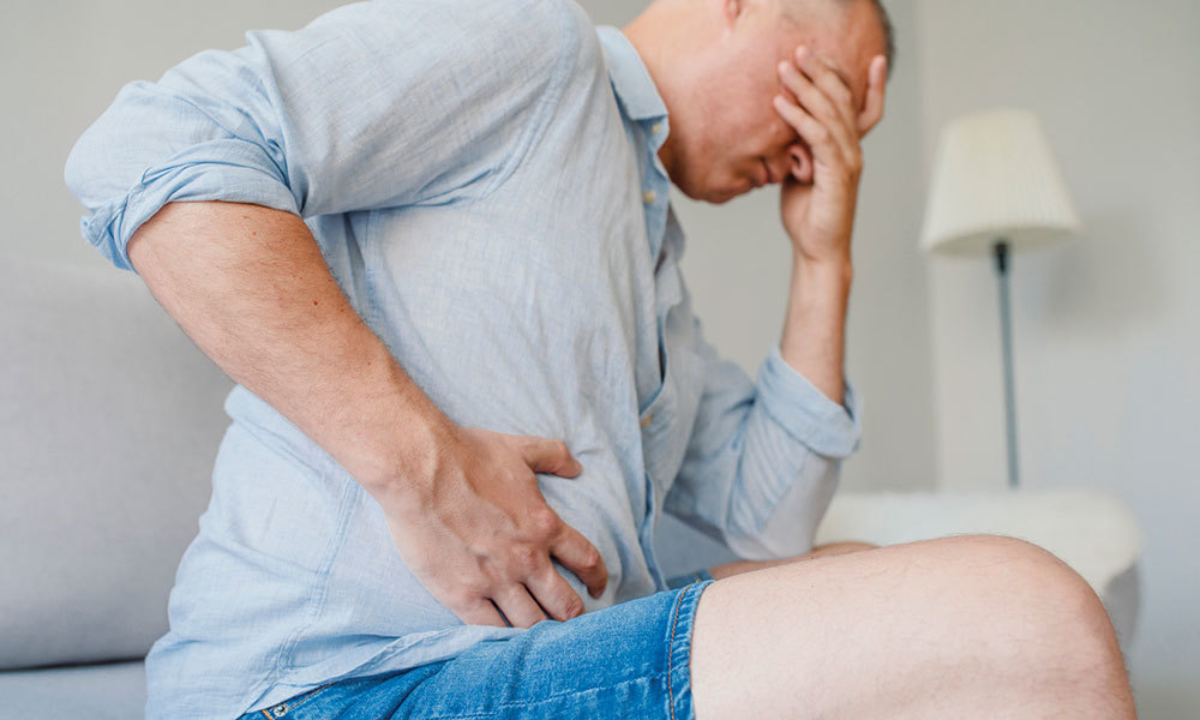 subjektivní vjem

objektivní příznaky

akutní x chronická
Analgézie
léčba bolesti je důležitá součást pooperační péče (akutní bolest)

Důsledky bolesti:

tachykardie
hypertenze
vasokonstrikce
zvýšení práce a dráždivosti srdce
zvýšení spotřeby kyslíku
zvýšení viskozity krve
hyperglykémie
retence sodíku a zvýšené ztráty draslíku
Analgézie - možnosti
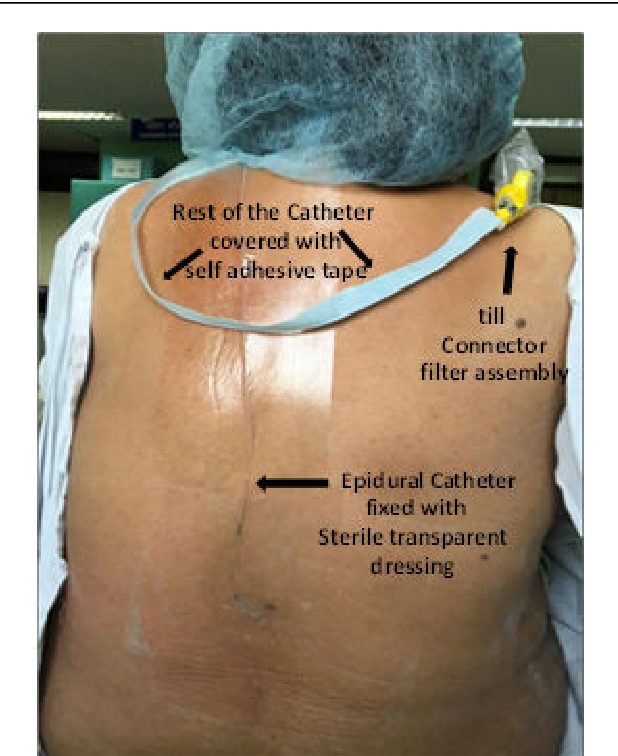 klasická: po, iv, im, sc, pr					 
epidurálním katetrem, TAP katetrem 

vyhodnocení spokojenosti nemocných s kontrolou bolesti - VAS
Analgetika
léky tlumící bolest

Opiátová - působí na opioidní receptory v CNS a ostatních tkáních

Neopiátová - tlumí zánět a blokují tvorbu prostaglandinů
Opiátová analgetika
přirozené opioidy (alkaloidy) − morfin, kodein

polosyntetické alkaloidy − diacetyl-morfin (heroin), hydromorfon, oxykodon

	syntetické − petidin, fentanyl, megafon
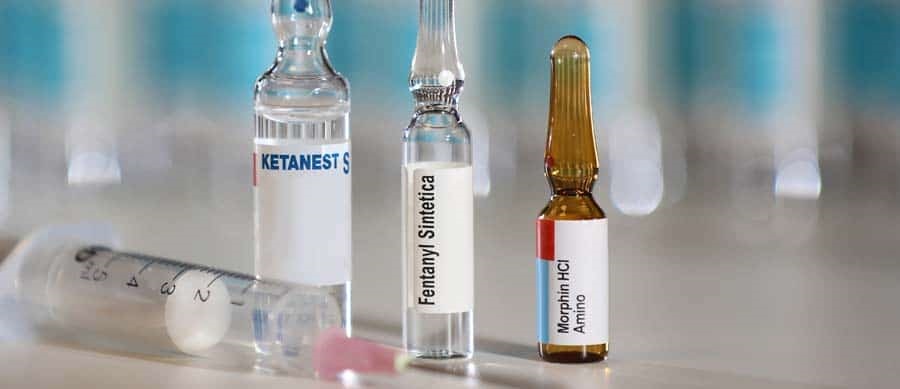 Opiátová analgetika
Slabé opioidy − může se u nich uplatnit stropový efekt (další zvyšování dávky nevede ke zvýšení účinku)
Kodein, Tramadol, Dihydrokodein, Pentazocin, Nalbufin

Silné opioidy
Morfin, Pethidin, Hydromorfon, Oxykodon, Buprenorfin, Piritramid
Methadon − jen jako substituční léčba psychické závislosti
Opiátová kniha
Opiáty jsou na oddělení v dvojitě uzamčené skříňce

Seznam osob oprávněných zapisovat záznamy včetně podpisových vzorů sester i lékařů

Lékař zapisuje 1xtýdně kontrolu opiátů, případně potvrzuje omyl či rozbitou ampuli

Datum, číslo chorobopisu, jméno pacienta, jméno  sestry, která podává, stav kusů, který zůstává v opiátové lékárně

Příjem do opiátové lékárny provádí staniční sestra červeným zápisem

Nesmí se škrtat – každá oprava s razítkem lékaře

Poslední noc v měsíci inventura sestrou červeně – podpis vedoucího lékaře
Opiátová kniha
Principy podávání opiátů
U akutní bolesti je indikována intravenózní forma, u chronické bolesti perorální.
Titrační podávání od nejmenších dávek.
Zahájení léčby znamená testování opioidu na danou bolest.
Podání antiemetik v prvních dnech, obstipační léčba a laxativa.
Maximální dávka neexistuje u nádorové bolesti. 
Při rozvoji NÚ nebo oslabení účinku se převádí na jiný opioid
Neopiátová analgetika
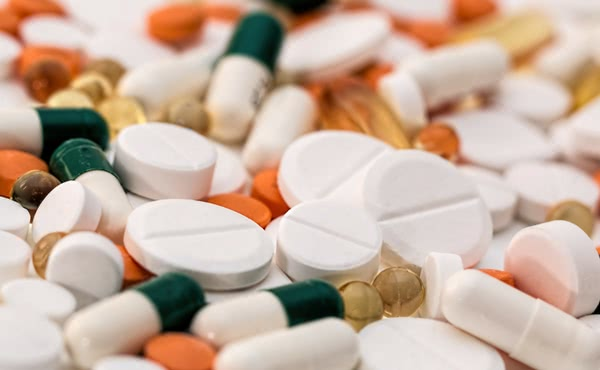 Analgetika-antipyretika 
	paracetamol, metamizol

Nesteroidní antiflogistika 
	neselektivní – je jich mnoho, jsou riziková z hlediska poškození 			GIT (např. ibuprofen, diklofenak)
	preferenční – nimesulid, meloxikam
	selektivní (koxiby) - celekoxib
Management léčby bolesti
start high -> step down – akutní bolest – začít vyššími dávky a opiáty a postupně snižovat

start down -> step up – chronická bolest – začít neopioidními analgetiky v nižších dávkách a postupně navyšovat
Infuze
Jaké jsou důvody podání:
léčebné – inf. roztok slouží jako nosič účinné látky 	(antibiotika, cytostatika, vitaminy, …)
výživné – parenterální výživa je nitrožilní přívod tekutin, minerálů, živin 
úprava vodního a minerálového hospodářství
úprava acidobazické rovnováhy
náhrada ztrát tekutin
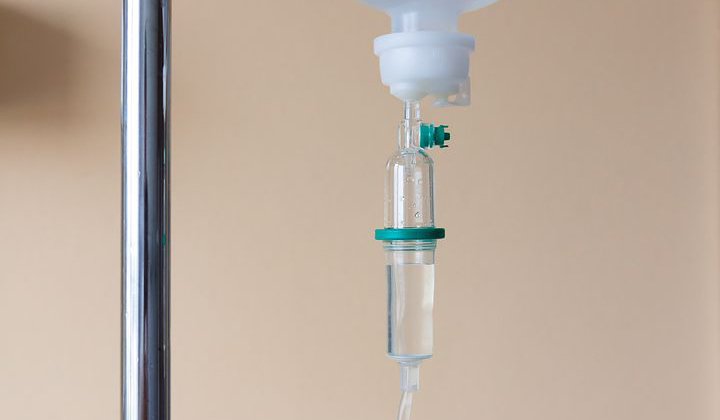 Infuzní roztoky
Roztoky glukózy – 5%, 10%, 20%, 40% (do periferní žíly ne víc než 10%)

Krystaloidy – roztoky malých molekul – přestupují do extravaskulárního  			prostoru

	Balancované (podobné plazmě) – Ringerfundin, Isolyte, Plasmalyte

	Nebalancované – 0,9% NaCl = FR, Ringer, Hartman

Koloidy - roztoky velkých molekul, neprostupují cévní stěnou
	albumin, želatina
Kdy jaké infuze podáváme
Krystaloidy:
NaCl 0,9% 
	hyponatrémie 
	úraz hlavy (prevence edému mozku) 
	hypochloremická metabolická alkalóza 
roztoky glukózy (5 – 10 %) 
	korekce hypernatrémie – diluce 
	forsírovaná diuréza 
balancované krystaloidní roztoky 
	všechny ostatní klinické situace včetně resuscitace oběhu

Koloidy: nutnost rychlé náhrady objemu
Kam infuze podáváme
Periferní kanyla 
	nutnost výměny á 4 dny, nemožnost podávání koncentrovaných  	roztoků (riziko rozvoje flebitidy), omezená rychlost podání léčiv

CŽK
	aplikace roztoků a krevních derivátů vysokou rychlostí 	možnost podání vysoce koncentrovaných neředěných roztoků

PICC (periferně zavedený centrální žilní katetr) 
	k dlouhodobému podávání léků do centrální žíly
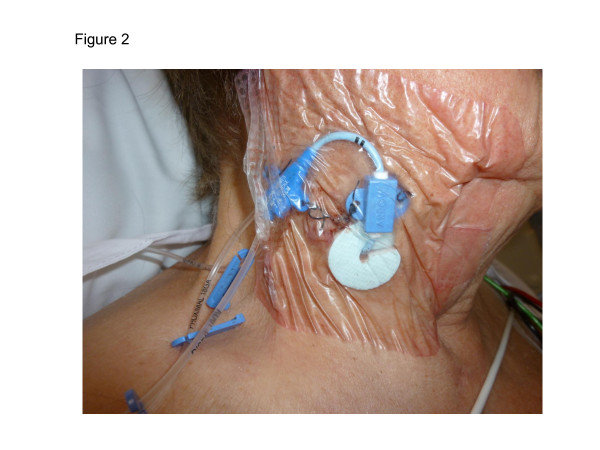 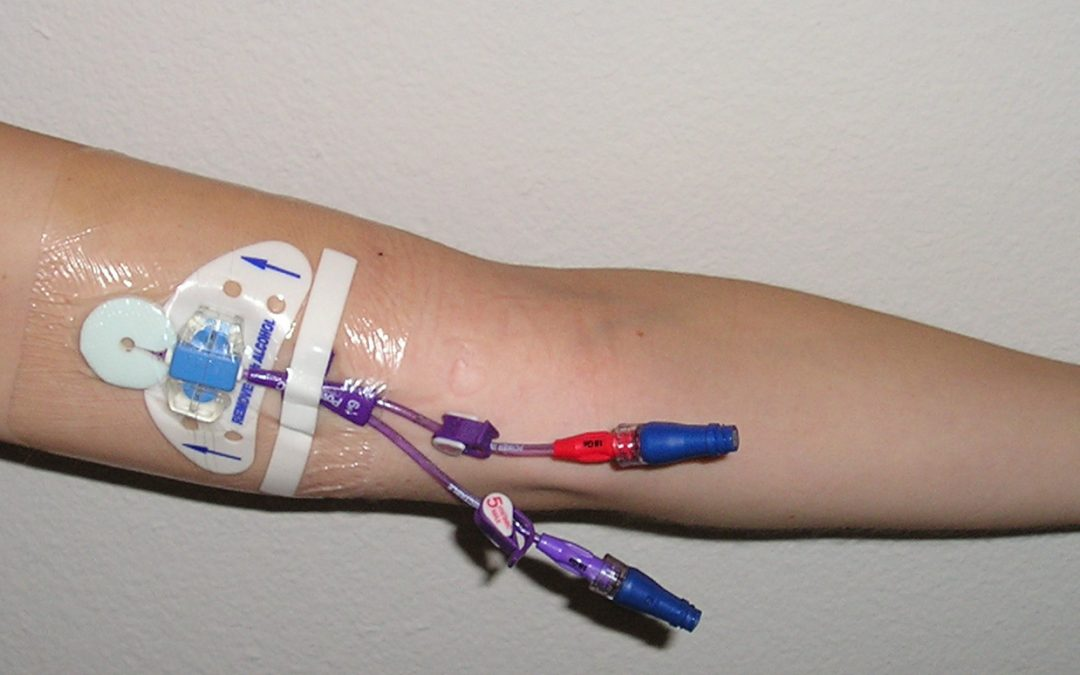 Antibiotika
Léky k prevenci a léčbě bakteriální infekce

Bakteriostatické – inhibují růst a množení bakterií

Baktericidní – usmrcují bakterie
Užití antibiotik v souvislosti s chirurgickým výkonem
Profylaktické (preventivní) 

„špinavé“ výkony – dochází k otevření tělních dutin, které jsou přirozeně osídleny baktériemi – GIT, dýchací cesty

Podle nejčastějších nosokomiálních patogenů daného pracoviště

GIT – penicilínová ATB
Hrudník – cefalosporiny II. generace
Užití antibiotik v souvislosti s chirurgickým výkonem
Terapeutické – léčba infekcí

Peritonitídy – penicilínová ATB, meronem při těžkých
Divertikulitídy 
	metronidazol – lehké 
	penicilínové ATB – těžké
Pneumonie 
	komunitní – penicilínová ATB
	nosokomiální – Tazocin
Uroinfekce - kotrimoxazol
Způsob podávání antibiotik
p.o. – ničí střevní mikroflóru, nutnost podávání také probiotik

i.v. – ředění FR dle předpisu z lékárny 
	rychlost infuze dle předpisu (nežádoucí účinky při rychlém   	podání)

ATB zásypy – v terapii chronických ran (Framykoin)
Parenterální a enterální výživa
Základním cílem umělé výživy je zajistit přívod živin a tekutin těm skupinám  nemocných, kteří nemohou, nechtějí nebo nesmějí přijímat běžnou stravu v aktuálně nutném množství i složení obvyklou cestou
Malnutrice
značný podíl hospitalizovaných pacientů je malnutriční
 3% pacientů v nemocnici vyžaduje umělou výživu
 
je prokázaný vztah mezi malnutricí a zvýšenou morbiditou a mortalitou
Důvody malnutrice
ekonomické

extrémní diety

anorexia mentalis

malnutrice v nemocnosti
Typy malnutrice
Marantický typ (marasmus) 
 
dlouhodobé hladovění  
metabolizmus glukózy stoupá
metabolizmus tuků stoupá
metabolizmus proteinů klesá
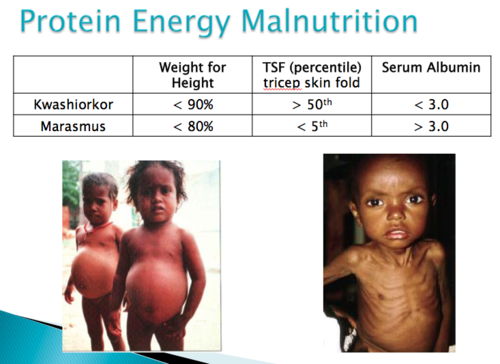 Typy malnutrice
Kwashiorkor

stresový katabolizmus
metabolizmus glukózy klesá
metabolizmus tuků klesá
metabolizmus proteinů stoupá                                                                                        
                   především VLI
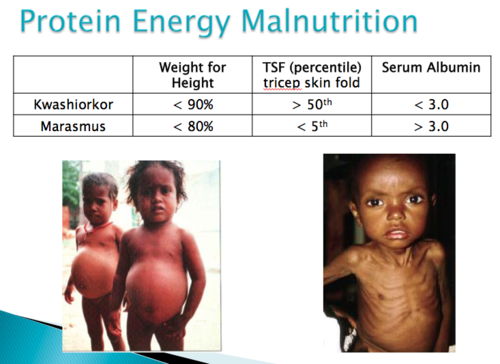 Klasifikace malnutrice podle závažnosti
Klinicky nevýznamná:  hmotnosti o méně než 10%, bez větších somatických a funkčních změn
 
Středně závažná:  hmotnosti kolem 10%,  nepokračující,   lehká deplece podkožního tuku, bez funkčních projevů

Těžká malnutrice: hmotnosti přes 10%, pokračující,  deplece podkožního tuku a svalů,  funkční alterace (kašel, stisk ruky, hojení ran)
Zásoby energie v organizmu
největší zásobárnou energie je tuk 
        1 g tuku = 9 kcal

normální zásoba tuku v organizmu 
= 9 kg (81 000 kcal t.j. 341 000 kJ)
Bílkoviny
v kůži a skeletu 6,3 kg
v plasmě 0,3 kg
viscerální proteiny 1,5 kg
 svalstvo zbytek
Glykogén
malá zásoba v játrech 400 –  500 g   
    – mobilizovatelný do  oběhu

svalový glykogén je fixní –      nemůžě se uvolnit formou glukozy
Kritéria hodnocení energetických zásob
pro tuk : podkožní řasa

pro bílkoviny: 
        svalstvo - obvod paže 
                       - odpady kreatininu v moči                        
        viscerální proteiny a plasma
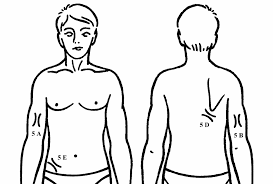 Změny metabolizmus ve stresu
zvýšení bazálního metabolizmu o 30 – 50 %
zvýšení metabolizmu bílkovin
zvýšené ztráty N 40 g/den a více
stimulace glykogenolýzy a glukoneogenézy
aminoacidémie 
zvýšená hladina glukagonu 
inzulinorezistence
Na rozdíl od metabolických změn při hladovění, v kritickém stavu se energetickým substrátem stávají tělu vlastní struktury,  v důsledku typicky stresem změněného hormonálního profilu.
Bez dostatečného přívodu živin by u pacientů v kritickém stavu nastala prudce progredující deplece svalové hmoty, co by ve značné míře ovlivnilo celkovou prognózu, četnost komplikací a v konečném důsledku i přežití.
Cíl nutriční podpory
zjistit a napravit preexistující malnutrici

zabránit progresivní bílkovinné a energetické malnutrici

optimalizovat  metabolickou situaci pacienta

snížit morbiditu a zkrátit období rekonvalescence
Kdy zahahujeme nutriční podporu?
proteino - energetická malnutrice
   (pokles hmotnosti o více než 10%, pacient hladoví déle než 5 dnů)

popáleniny, sepse, polytrauma, MOF různé etiologie atd.

předoperační příprava a pooperační péče
Kdy zahahujeme nutriční podporu?
onemocnění GIT (pankreatitida, Morbus Crohn, colitis ulcerosa, píštěle GIT atd)
neurologické indikace (myastenia gravis, cerebrovaskulární onemocnění)
nádorová kachexie
aktinoterapie, chemoterapie
geriatričtí pacienti
Nutriční substráty
cukry, proteiny, tuky, vitamíny, stopové prvky slouží jako

zdroj energie 
stavební komponenty
signální a regulační látky (omega 3, 6) 
mají farmakologický efekt 
     (podávají se  ve farmakologických 
      dávkách - glutamin, taurin)
Výběr výživy
při intaktním GIT je metodou volby enterální výživa

polymérní dieta - trávení a resorbce intaktní    

oligomerní, modulární dieta -  porucha trávení a resorbce
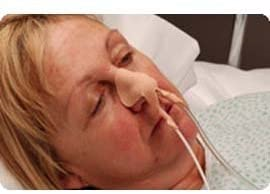 předpoklad krátkodobé výživy (méně než 3–6  týdnů) – aplikace  sondou nasogastrickou nebo nasojejunální 




předpoklad dlouhodobé výživy vyžaduje chirurgickou jejunostomii nebo perkutánní gastrostomii
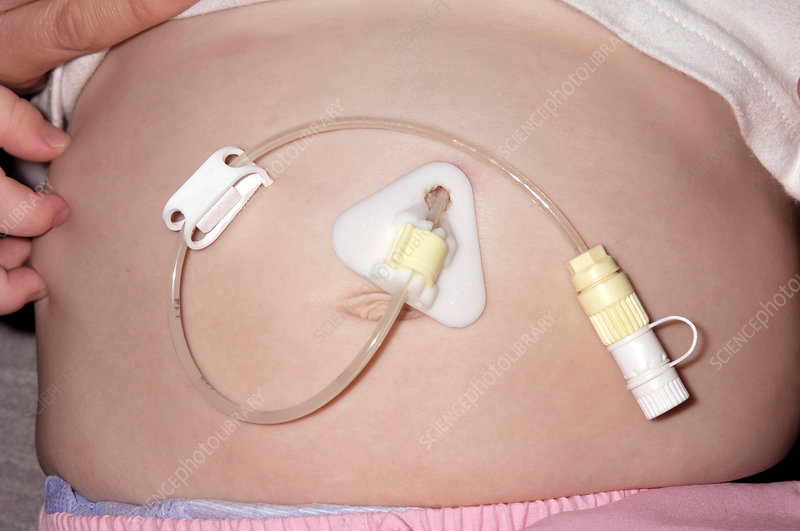 Při kontraindikaci enterální výživy 
je nutná výživa parenterální
 
do centrální   žíly
 do periferní   žíly
Parenterální výživa
je nefyziologická, obchází první průtok živin játry, 

dochází při ní k rychlé atrofii střevní sliznice

je rizikovější, technicky obtížnější, 

většinou je nutná kanylace velkých cév, 

riziko infekčních a trombotických komplikací
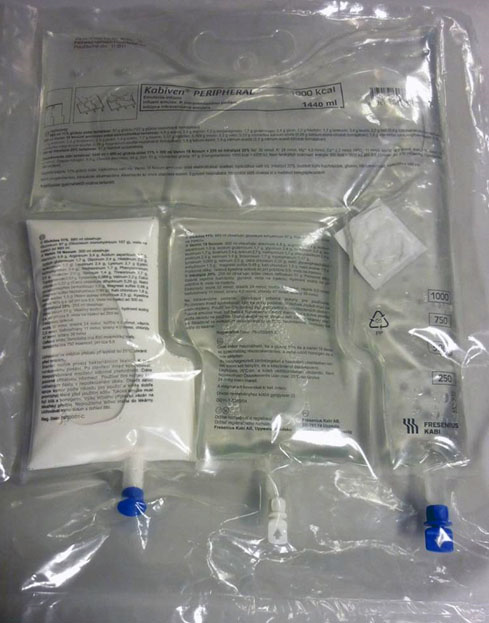 Parenterální výživa
je výrazně dražší než výživa enterální
výhodou je aplikace A-I-O vaků


v některých případech lze podávat parenterální výživu i do periferní žíly
pro pacienta mnohem bezpečnější, 
dříve však vznikají zánětlivé komplikace (flebitidy)
Cukry
Energetickým substrátem volby u parenterální výživy pacientů kriticky nemocných s nestabilním metabolizmem je glukóza.
Cukry
Nutné jsou pravidelné kontroly hladiny 
glykémie, vzhledem k možným prudkým 
změnám glukózového metabolizmu u
 kriticky nemocného pacienta.
Inzulin
Užití intenzivní inzulinové terapie s
udržením glykémie maximálně
 6,1 mmol/l redukuje mortalitu  a
morbiditu u kriticky nemocného pacienta
Tuky
V kritickém stavu se špatně utilizuje
vlastní tuková tkáň, proto jsou ve 
výživě kriticky nemocných tukové 
emulze plně indikované
Tuky
nenahraditelný zdroj esenciálních mastnych kyselin

tukové emulze obsahující kombinaci triacylglycerolů s dlouhým a  středně dlouhým řetězcem (LCT/MCT emulze) jsou snadněji oxidovatelné

MCT  se lépe hydrolyzují, nejsou prekurzory prostaglandinů, indukují ketogenézu  a snižují katabolizmus proteinů
Tuky
Kontraindikace 

šokové stavy
závažné poruchy koagulace  a   hemoragické stavy 
těžká hyperlipidémie
tuková embolie
Proteiny
Aminokyseliny v kritickém stavu slouží jako energetický zdroj


Volba dávky AK je přísně individuální s nutností sledování hladin urey v séru a odpadů urey a N v moči.
Enterální výživa
v posledních letech je renesance enterální výživy 

po 7 dnech nedostatečného p.o. příjmu nastává poškození GIT a  jeho funkční integrity 

u kriticky nemocných pacientů je tato doba ještě kratší
Indikace
není možný p.o. příjem a je funkční GIT
Kontraindikace
náhlé příhody břišní, krvácení do GIT
střevní obstrukce
profuzní zvracení, těžké průjmy
atonie žaludku a  střev 
těsné stenózy trávicího ústrojí,  
toxické megakolon, 

relativní: těžká pankreatitis, GIT píštěle, ischemie GIT
Výhody enterální výživy
lepší utilizace nutrientů
zachování struktury a funkce střeva
podpora normální střevní flory
trvalá sekrece střevního IgA
snížení bakteriální translokace
omezení jaterní steatózy
nižší náklady
Druhy enterálních výživ
Polymerní
směs celých proteinů, polysacharidů, triglyceridů
 
vyvážený vzájemný poměr všech živin, vitamínů, stopových prvků

nízká viskozita stravy 

zachovaná rezorbční schopnost GIT

Nutrison, Fresubin, atd.
Druhy enterálních výživ
Oligomerní

oligopeptidy, oligosacharidy, dextriny, esencilání MK, MCT,

nízká viskozita a osmolarita 

u pacientů se zhoršenou trávící a resorbční funkcí GIT

  

PEPTI 2000 , Peptisorb, Survimed atd.
Druhy enterálních výživ
Elementární
Dipeptidy a tripeptidy s glycínem, mono- a disacharidy, frakcionovaný kokosový olej

vysoká osmolarita

bezzbytková

u zánětlivých onemocnění střev
   
Preciten MCT, Salvimulsin MCT,
Druhy enterálních výživ
Speciální
respirační insufficience, weaning
         Pulmocare
trauma, sepse, popáleniny atd.
         Traumacal
jaterní insufficience
         Fresubin Hepa
renalní insuficience
         Salvipeptid Nephro
Komplikace enterální výživy
Technické

chybné umístění sondy
ucpání sondy
reflux
eroze z otlaku
Komplikace enterální výživy
Vyvolané nutričními přípravky

nadýmání
nauzea
křeče
regurgitace
průjmy
Včasné zavedení enterální výživy u kriticky nemocného pacienta je nesmírně důležité. Již samotné užití enterální cesty podání živin je schopno významně snížit produkci cytokinů, katabolických hormonů i proteinů akutní fáze a omezit tak metabolický stres organizmu.
Zásady nutriční podpory u pacienta v kritickém stavu
30 – 35 kcal /kg t.hm./den 
    ( 125 – 150 kJ/kg t.hm./den)
cukry = 2 – 2,5 g max. 4g/kg t.hm./den
AK = 1 – 2 g/kg t.hm./den
tuky = 0,7 – 1,5 g/kg t.hm./den  
minerály, vitamíny, stopové prvky
Zásady nutriční podpory u pacienta v kritickém stavu
čím je pacient v těžším stavu, tím  opatrnější musíme být  v dávkách  jednotlivých substrátů, nejsme schopni  dosáhnout vyrovnanou N-bilanci  !

zatížení metabolických drah již beztak přetížených stresem  vede ke zhoršování celé řady funkcí vitálně důležitých pro  kriticky nemocné
Zásady nutriční podpory u pacienta v kritickém stavu
postupné zvyšování nutriční zátěže

včasné zavedení enterální výživy

zvyšování energetické nálože při zlepšování stavu pacienta, který se dostává do anabolické fáze a je schopný zvýšený přísun živin utilizovat.
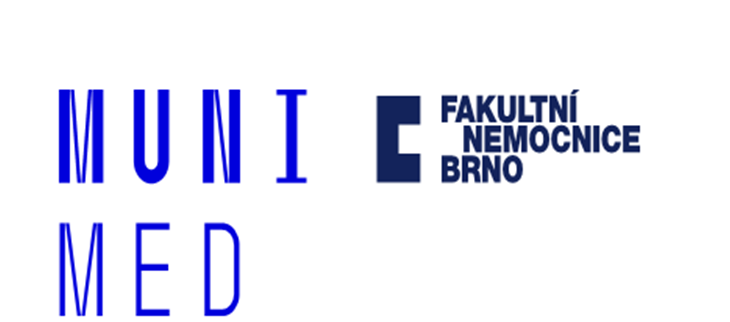 Děkuji za pozornost